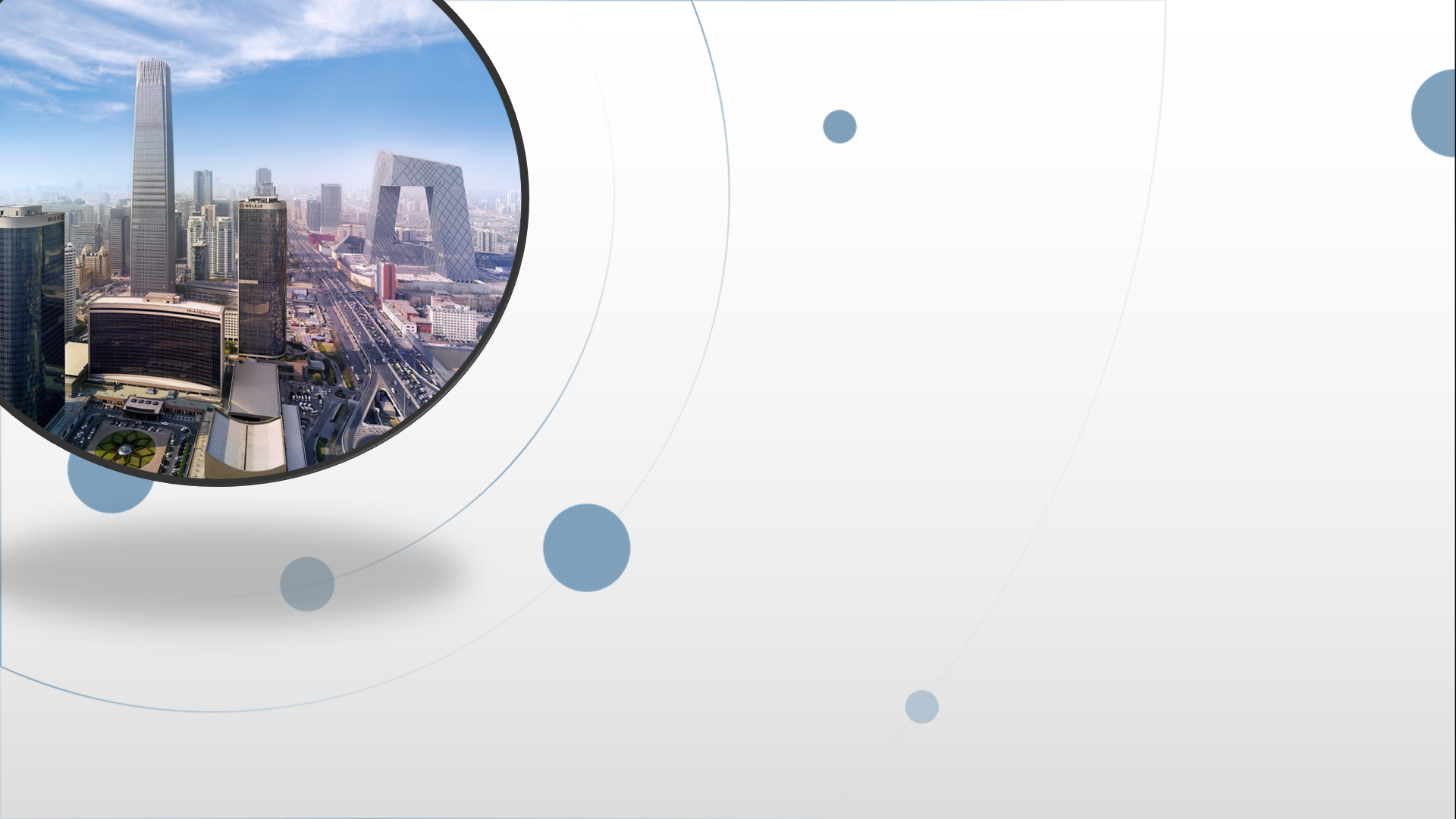 朝阳区线上课堂·高中名著阅读
《论语》中的子路（下）
东北师范大学附属中学朝阳学校 赵聪聪
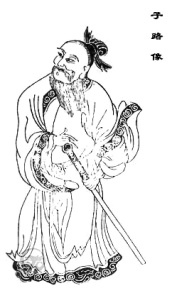 最得孔子挂念！
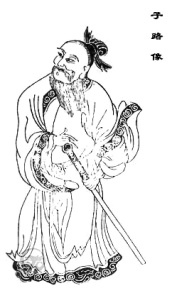 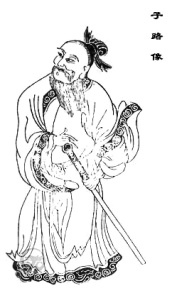 最得孔子挂念！
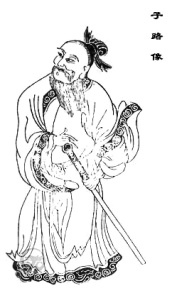 最得孔子挂念！
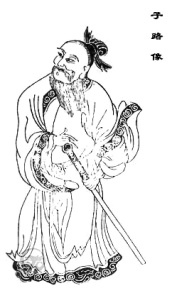 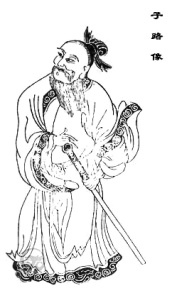 最得孔子挂念！
小邾射以句绎来奔，曰：“使季路要我，吾无盟矣。” 使子路，子路辞。季康子使冉有谓之曰：“千乘之国，不信其盟，而信子之言，子何辱焉？” 对曰：“鲁有事于小邾，不敢问故，死其城下可也。彼不臣而济其言，是义之也。由弗能。”
——《左传·哀公十四年》
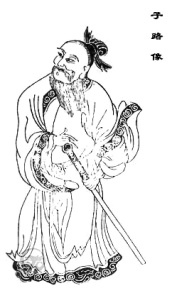 最得孔子挂念！
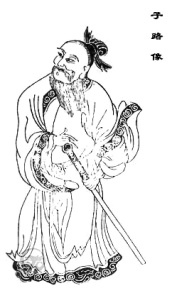 最得孔子挂念！
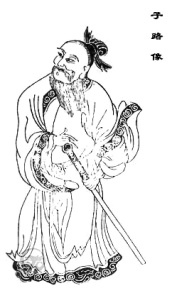 最得孔子挂念！
【15•2】在陈绝粮，从者病，莫能兴。子路愠见曰：“君子亦有穷乎？”子曰：“君子固穷，小人穷斯滥矣。”
【6•28】子见南子，子路不说。夫子矢之曰：“予所否者，无厌之！天厌之！”
【17•5】 公山弗扰以费畔，召，子欲往。子路不悦，曰：“末之也已，何必公山氏之之也。”子曰：“夫召我者，而岂徒哉？如有用我者，吾其为东周乎？”
【17•7】 佛肸召，子欲往。子路曰：“昔者由也闻诸夫子曰：‘亲于其身为不善者，君子不入也。’佛肸以中牟畔，子之往也，如之何？”子曰：“然，有是言也。不曰坚乎，磨而不磷；不曰白乎，涅而不缁。吾岂匏瓜也哉？焉能系而不食？”
偏爱之“包容你的花式怒怼”
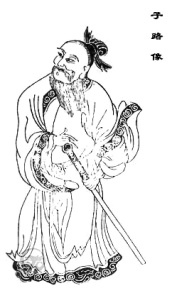 最得孔子挂念！
不愤不启，不悱不发;举一隅不以三隅反，则不复也。
——《论语·述而篇》
【13•1 】子路问政。子曰：“先之劳之。”请益。曰：“无倦。”
【13•28】 子路问曰：“何如斯可谓之士矣？”子曰：“切切偲偲，怡怡如也，可谓士矣。朋友切切偲偲，兄弟怡怡。”
【14•16】 子路曰：“桓公杀公子纠，召忽死之，管仲不死。”曰：“未仁乎？”子曰：“桓公九合诸侯，不以兵车，管仲之力也。如其仁，如其仁。”
【14•22 】子路问事君。子曰：“勿欺也，而犯之。”
【14•42】 子路问君子。子曰：“修己以敬。”曰：“如斯而已乎？”曰：“修己以安人。”曰：“如斯而已乎？”曰：“修己以安百姓。修己以安百姓，尧舜其犹病诸？”
偏爱之“有问必答”
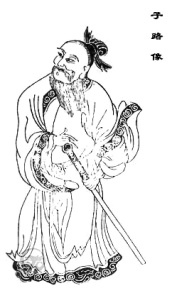 最得孔子挂念！
【11•25】 子路使子羔为费宰。子曰：“贼夫人之子。”子路曰：“有民人焉，有社稷焉，何必读书，然后为学？”子曰：“是故恶夫佞者。”
【13•3】 子路曰：“卫君待子为政，子将奚先？”子曰：“必也正名乎！”子路曰：“有是哉，子之迂也！奚其正？”子曰：“野哉，由也！君子于其所不知，盖阙如也。名不正则言不顺，言不顺则事不成，事不成则礼乐不兴，礼乐不兴则刑罚不中，刑罚不中，则民无所措手足。故君子名之必可言也，言之必可行也。君子于其言，无所苟而已矣。”
【9•27】 子曰：“衣敝缊袍，与衣狐貉者立而不耻者，其由也与？‘不忮不求，何用不臧？’”子路终身诵之。子曰：“是道也，何足以臧？”
偏爱之“虐虐更健康”
孔门师生：
颜渊：【9·20】子曰：“语之而不惰者，其回也与！” 
   【11·4】子曰：“回也非助我者也，于吾言无所不说。”
   【5·9】子谓子贡曰：“女与回也孰愈？”对曰：“赐也何敢望回？回也闻一以知十，赐也闻一以知二。”子曰：“弗如也。吾与女弗如也。”
   【6·7】 子曰：“回也其心三月不违仁，其余则日月至焉而已矣。”
夫道既已大修而不用，是有国者之丑也。不容何病，不容然后见君子！——《史记·孔子世家》
冉有：【6·4】子华使于齐，冉子为其母请粟。子曰：“与之釜。”请益。曰：“与之庾。”冉子与之粟五秉。子曰：“赤之适齐也，乘肥马，衣轻裘。吾闻之也：君子周急不济富。”
    冉求帅左师，管周父御，樊迟为右。——《左传·哀公十一年》
子贡：【11·19】子曰：“回也其庶乎，屡空。赐不受命，而货殖焉，亿则屡中。”
   【19·24 】叔孙武叔毁仲尼。子贡曰；“无以为也！仲尼不可毁也。他人之贤者，丘陵也，犹可逾也；仲尼，日月也，无得而逾焉。人虽欲自绝，其何伤于日月乎？多见其不知量也。” 
    “故子贡一出，存鲁，乱齐，破吴，强晋而霸越。子贡一使，使势相破，十年之中，五国各有变。”                           ——《史记·仲尼弟子列传第七》
子路：【5•7】 子曰：“道不行，乘桴浮于海，从我者，其由与！”
精神寄托
股肱之臣
晚年依靠
现实伙伴
木铎余音
学与教为先，而政治次之，著述乃其余事。
    师生之间既严且和，行政一如讲学，讲学亦犹行政，亦所谓“吾道一以贯之”矣。
——钱穆《孔子传》
   
    如果说，后来秦始皇在领土上让中国成为中国，那么，孔子则在思想上，让中国成为中国。
——余秋雨《中国文化课》

天下之无道也久矣，天将以夫子为木铎。
——《论语·八佾》
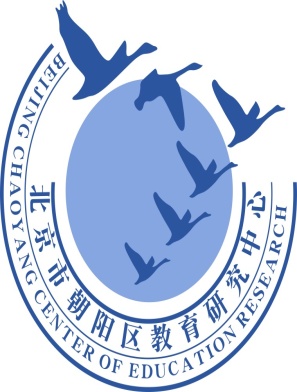 谢谢您的观看
北京市朝阳区教育研究中心  制作